TIERRA DE CAMPOS
Paredes de Navas
https://www.youtube.com/watch?v=CMvA-i-G-9w
	https://www.youtube.com/watch?v=a6wOH3d5scc
Paredes de Nava
En plena comarca palentina de Tierra de Campos se encuentra Paredes de Nava, histórica localidad famosa por ser cuna de personajes ilustres, entre ellos, el poeta Jorge Manrique(siglo XV) y los artistas Alonso y Pedro Berruguete (siglos XV-XVI).Una de las joyas que guarda su casco antiguo es la iglesia de Santa Eulalia y su Museo Parroquial, ambos declarados Monumento Histórico-Artístico en 1981.
Iglesia de Santa Eulalia
El templo, situado frente a la Plaza de España, fue construido entre los siglos XIII y XVI, por lo que es posible apreciar en él la fusión de los estilos románico, gótico y renacentista.En el exterior del edificio destaca la singularidad de su torre románica, rematada por un chapitel piramidal cubierto de azulejos. Mientras, en el interior cabe mencionar el Retablo Mayor, obra de Pedro Berruguete.
El Museo Parroquial de Santa Eulalia, ubicado dentro de las dependencias eclesiales, está considerado uno de los más importantes de Castilla y León. Sus salas acogen una valiosa colección de pinturas y esculturas realizadas por artistas castellanos de los siglos XV al XVII, así como varias obras de la escuela hispano-flamenca y diversas piezas de orfebrería.
Santa María       http://paredesdenava.es/index.php/turismo/lugares-de-interes/iglesia-de-santa-maria/
Edificio construido a finales del s.XV con reformas barrocas, consta de tres naves separadas por pilares con bóvedas estrelladas y de aristas. Dentro de ella contemplaremos en la hornacina de su retablo mayor, obra del s. XVII del imaginero Manuel Salcedo y del pintor Diego de Abendaño.
Monumento a Jorge Manriquehttp://www.minube.com/rincon/monumento-a-jorge-manrique-a363831
Hijo ilustre de la localidad
	En la  Plaza de España y delante de la iglesia principal de Paredes de Nava , esta gran escultura se realizo en recuerdo al personaje mas ilustre nacido aquí.Realizada en bronce y piedra , el monumento consta de dos partes : Una escultura de bronce que representa al poeta sentado con las coplas entre sus manos y , a su espalda , un relieve hecho en piedra , a modo de libro , en el que están grabados los versos de una de las coplas mas conocidas del poeta , colocados entre dos figuras que parecen salir se la pared , hechas también en piedra.  Esta obra fue hecha por Julio López .
Espacio Natural PROTEGIDO LA NAVAhttps://es.wikipedia.org/wiki/Paredes_de_Nava
El Espacio Natural se sitúa en el sector suroeste de la provincia de Palencia, en plena Tierra de Campos.
 
Se caracteriza por ser una amplia llanura cerealista con un relieve llano o ligeramente ondulado y ausencia prácticamente en su totalidad de arbolado. Además de las estepas que albergan una amplia representación de aves esteparias como avutardas, sisones etc., ".
Espacio Natural PROTEGIDO LA NAVA
Nos encontramos tres humedales recuperados en los últimos años que constituyen un oasis en medio de Tierra de Campos con más de cuatrocientas hectáreas, aproximadamente una décima parte de la antigua laguna que ocupaba estos terrenos y que debido a sus más de 4.000 ha se denominaba "El mar de Campos.
El espacio incluye una extensa superficie de llanura cerealista (unas 55.000 has. en total) de la comarca de Tierra de Campos, entre las provincias de Palencia, Valladolid y León.
Espacio Natural PROTEGIDO
El paisaje se caracteriza principalmente por su relieve llano o ligeramente ondulado (unos 700 metros de altitud) prácticamente desforestado y dedicado en su mayor parte al cultivo de cereal. Destaca la presencia de un importante conjunto de humedales originados por el proyecto de recuperación de la antigua Laguna de La Nava. También discurren varios ríos y arroyos y el Canal de Campos, con vegetación palustre  desarrollada.
Espacio Natural PROTEGIDO
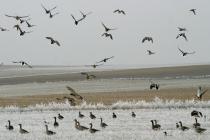 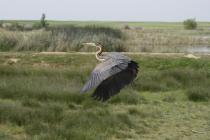 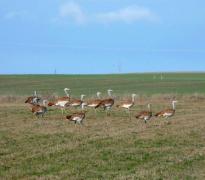 Espacio Natural PROTEGIDO LA NAVA
En este espacio se concentran casi el 50% de las aves acuáticas invernantes de Castilla y León, especialmente grullas en noviembre y diciembre y las poblaciones de ánsares comunes que aparecen entre octubre y marzo y de las que en los días de febrero se pueden ver todavía muy numerosas. También de importancia la presencia de avutardas sobreviviendo aquí en primavera una de las mayores poblaciones de todo el mundo. Sisones, Ortegas, Aguiluchos cenizos y pálidos, cernícalos o Alcaraván son otras de las especies que aquí podemos ver.
Palomar    https://www.youtube.com/watch?v=T_q6rVtTE1g
Visitando la zona vimos un gran número y variedad de "palomares", típica arquitectura popular que se caracteriza por el uso de la tierra como principal materia prima. Mezclada con agua, paja y un largo secado al sol, da lugar al tradicional "adobe" de estas tierras. Si la tierra se aplica en capas alternas con cal, dentro de un encofrado de madera, obtenemos el "tapial", del que vimos numerosas muestras.
PALOMAR
Canal de Castillawww.youtube.com/watch?v=iQ9E_rqc_g8
Canal de Castilla
Canal de Castilla
El Canal de Castilla es una ambiciosa obra de ingeniería, iniciada a mediados del siglo XVIII y concluida un siglo después, fruto de la imaginación y el empeño de un puñado de ilustrados que pretendían dar salida al mar a los cereales de los campos de Castilla. Hoy en día, su uso para el regadío se complementa con el interés de visitantes y excursionistas por su oferta cultural y de naturaleza.

La ruta que recorre el Canal de Castilla es uno de los destinos turísticos de naturaleza que mayor auge está adquiriendo en los últimos tiempos. Es una ruta con trayectos prácticamente llanos, muy indicada para disfrutarla en familia. El Canal de Castilla se divide en tres tramos o ramales unidos: el Ramal del Sur, el Ramal de Campos y el Ramal del Norte. En total, alcanzan 207 kilómetros de longitud. Para recorrerlo se utilizan los antiguos caminos de sirga del Canal, que servían para que los animales de carga pudieran tirar con sogas de las barcazas que recorrían el canal.
Canal de Castilla
Canal de Castilla
Hoy en día, puede realizarse el trayecto a pie (unos 8 días, si se marcha a una media de 25-30 km por día), en bicicleta (unos 4 días, doblando el kilometraje), e incluso en piragua, para lo que hay que pedir permiso. Es aconsejable realizarla en primavera y verano: el clima es más agradable y la naturaleza que nos acompaña se encuentra en todo su esplendor. Dos son los principales atractivos turísticos que encontraremos en nuestra ruta. En primer lugar, la fauna y la flora. Junto al Canal aparecen a menudo bosques de ribera, que nos refrescarán en verano, al igual que las charcas y humedales que conforman un ecosistema de gran valor ecológico. Su fauna es, así mismo, muy variada: aves como la garza imperial y el aguilucho lagunero, mamíferos acuáticos como la nutria y la rata de agua, reptiles y peces de todo tipo.
Canal de Castilla
PAREDES DE NAVA
Pasear por las calles de Paredes de Nava y disfrutar de su patrimonio cultural, natural y artístico, nos muestra su glorioso pasado,  su historia en el tiempo y nos traslada con la imaginación al espíritu de una villa medieval llena de vida, en la que hidalgos, judíos y nobles castellanos, convivían con artistas como Pedro de Berruguete  y Jorge Manrique.
Mapa de monumentos
Mapa PARA SITUAR palencia y Paredes de Nava
Actividades previas
1.- Situar la comarca de Tierra de Campos en un mapa de España. Señalando las provincias en las que se encuentra.
2.- Ver el power point dos veces. Una para tener una visión general y la segunda para tomar nota de algunos datos que les llame la atención.
3.- Visualizar los vídeos incluidos en el power point.
Actividades durante la visita.
Identificar y situar algunos monumentos de Paredes de Navas con ayuda del mapa de monumentos: Santa Eulalia, Santa María y el monumento a Jorge Manrique.
Visitar los tres monumentos
Visitar el Canal y el palomar.
Visitar el espacio protegido.
Actividades posteriores a la visita.
Formar seis  grupos. Cada uno de ellos debe investigar sobre uno de los siguientes temas: 
la iglesia de Santa Eulalia
museo parroquial
iglesia de Santa María
Monumento a Jorge Manrique
El palomar
Zona cercana del canal a Paredes de Nava.
Espacio protegido.
Cada grupo realizará un  mural o power point del tema escogido 
Exponer a los compañeros el trabajo realizado.
Enlaces
https://www.youtube.com/watch?v=CMvA-i-G-9w (Tierra de Campos)
https://www.youtube.com/watch?v=a6wOH3d5scc
https://www.youtube.com/watch?v=T_q6rVtTE1g (palomares)
http://paredesdenava.com/inicio.htm (Ayuntamiento)
http://www.miespacionatural.es/espaciospanel/2622 (espacios naturales)
http://paredesdenava.es/ (web del Ayuntamiento)
http://www.minube.com/rincon/monumento-a-jorge-manrique-a363831 (Jorge Manrique)
http://paredesdenava.es/index.php/turismo/lugares-de-interes/iglesia-de-santa-maria (Santa María)
www.youtube.com/watch?v=iQ9E_rqc_g8 (Canal de Castilla)